Space and Time Efficient Structural Improvements of Dynamic ProgrammingAlgorithms
Jesper Nederlof
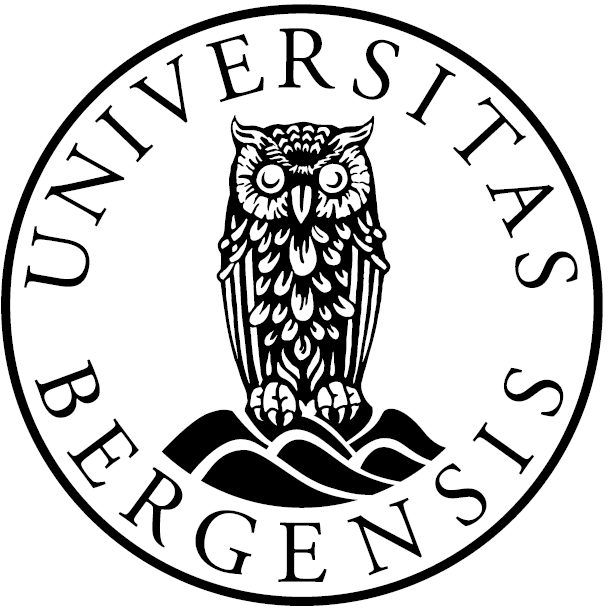 Dissertation for the degree of Philosophiae Doctor (PhD)
University of Bergen
December 2011
Outline
Dynamic Programming			Ch2
Subset Sum					Ch5
Steiner Tree					Ch3
Steiner Tree on graphs of small treewidth						Ch7
Hardness of Set Cover 			Ch8
Further remarks and conclusion
1
Dynamic programming (Chapter 2)
Dynamic Programming (DP)
Initiated in 1950's by Bellman in his book "Bottleneck Problems and Dynamic Programming".
Nowadays one of most prominent algorithmic techniques in designing algorithms.
Discussed in any basic course or text book on algorithms.
Dynamic Programming (DP)
The method works with a big table of data that has to be stored in the (preferably working) memory.
A relatively easy procedure computes new table entries using already computed table entries.
This easy procedure is often so easy that we just write it down as a single formula, obtaining a recurrence.
Dynamic Programming (DP)
Some problems for which DP is the best
approach (in theory):
“Easy problems” (we know how to solve them fast)
Weighted shortest path (Bellman-Ford algorithm).
Weighted longest path in directed acyclic graphs.
Matrix multiplication, 
Sequence alignment.
“Hard problems” (       -hard problems)
Subset Sum, Knapsack, Steiner Tree, Set Cover, 
   Traveling Salesman Problem.
Problems on graphs of small treewidth.
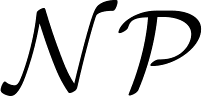 Dynamic Programming (DP)
Some problems for which DP is the best
approach (in theory):
“Easy problems” (we know how to solve them fast)
Weighted shortest path (Bellman-Ford algorithm).
Weighted longest path in directed acyclic graphs.
Matrix multiplication,
Sequence alignment.
“Hard problems” (       -hard problems)
Subset Sum, Knapsack, Steiner Tree, Set Cover, 
   Traveling Salesman Problem.
Problems on graphs of small treewidth.
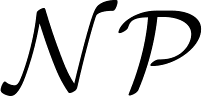 Dynamic Programming (DP)
Some problems for which DP is the best
approach (in theory):
“Easy problems” (we know how to solve them fast)
Weighted shortest path (Bellman-Ford algorithm).
Weighted longest path in directed acyclic graphs.
Matrix multiplication.
Sequence alignment.
“Hard problems" (       -hard problems)
Subset Sum, Knapsack, Steiner Tree, Set Cover, 
   Traveling Salesman Problem.
Problems on graphs of small treewidth.
Almost as fast, but using a lot less space.
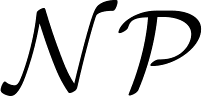 Dynamic Programming (DP)
Some problems for which DP is the best
approach (in theory):
“Easy problems“ (we know how to solve them fast)
Weighted shortest path (Bellman-Ford algorithm).
Weighted longest path in directed acyclic graphs.
Matrix multiplication.
Sequence alignment.
“Hard problems" (       -hard problems)
Subset Sum, Knapsack, Steiner Tree, Set Cover, 
   Traveling Salesman Problem.
Problems on graphs of small treewidth.
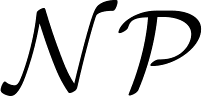 Can be solved faster.
Dynamic Programming (DP)
Some problems for which DP is the best
approach (in theory):
“Easy problems“ (we know how to solve them fast)
Weighted shortest path (Bellman-Ford algorithm).
Weighted longest path in directed acyclic graphs.
Matrix multiplication.
Sequence alignment.
“Hard problems" (       -hard problems)
Subset Sum, Knapsack, Steiner Tree, Set Cover, 
   Traveling Salesman Problem.
Problems on graphs of small treewidth.
If counting version is solved faster, then a big open question is solved.
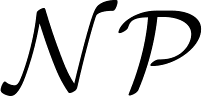 2
Subset Sum (Chapter 5)
Subset Sum
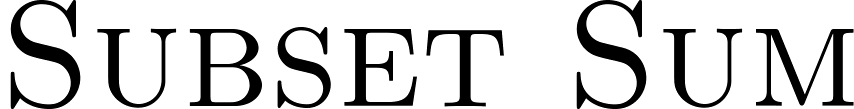 Given:     integers                  and integer   
Asked: is there                          such that
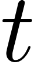 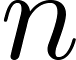 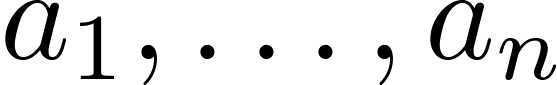 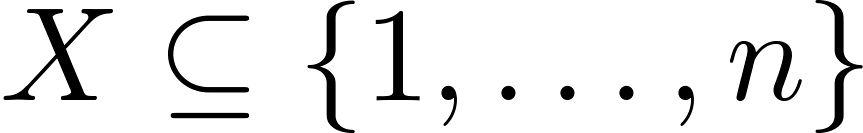 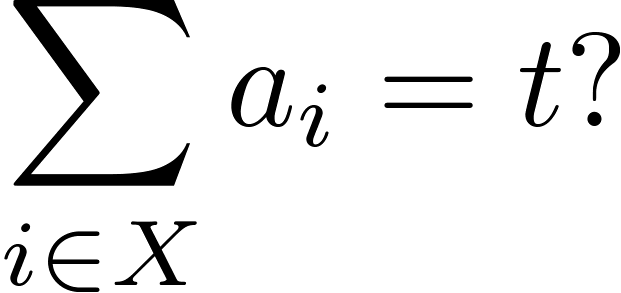 Subset Sum
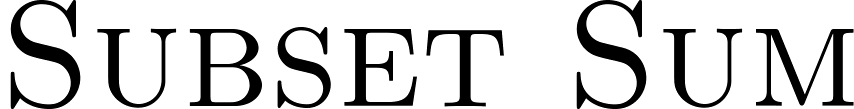 Given:     integers                  and integer   
Asked: is there                          such that
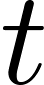 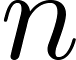 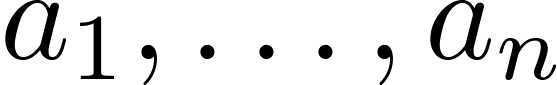 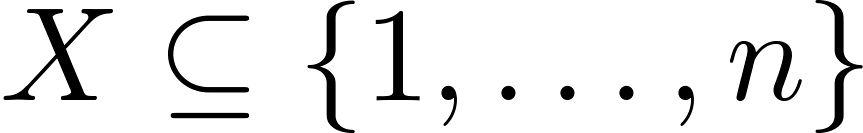 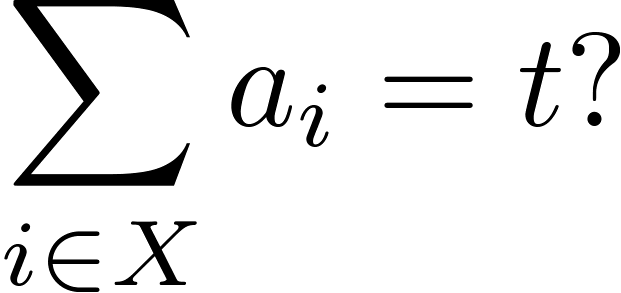 Example
{1 2 3 4 5 6 7 8 9 10 11 12},   = 50
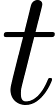 Subset Sum
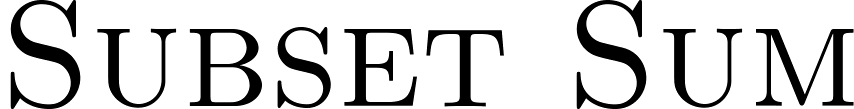 Given:     integers                  and integer   
Asked: is there                          such that
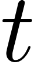 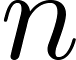 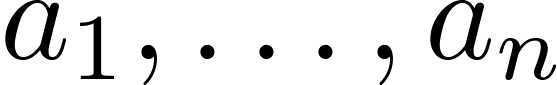 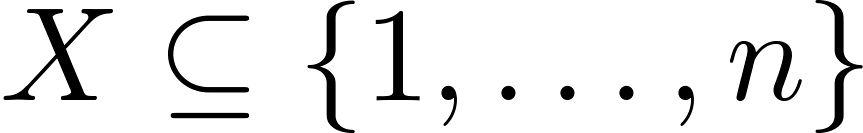 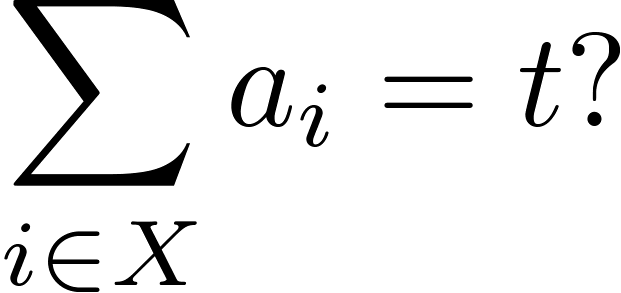 Example
{1 2 3 4 5 6 7 8 9 10 11 12},   = 50
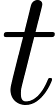 Subset Sum
Integers:


Target:               
Oef....
3 20 58 90 267 493 869 961
1000 1153 1246 1598 1766 1922
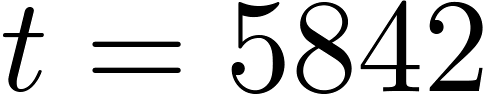 Subset Sum
Integers:


Target:               
Oef....
3 20 58 90 267 493 869 961
1000 1153 1246 1598 1766 1922
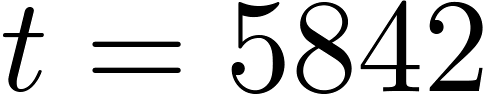 Subset Sum
Integers:


Target:               
Oef....
In fact, I even know there
 are 5 solutions!
3 20 58 90 267 493 869 961
1000 1153 1246 1598 1766 1922
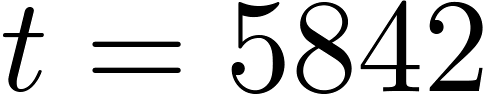 Subset Sum
Integers:


Target:               
Oef....
In fact, I even know there
 are 5 solutions!
How did I find I out?
3 20 58 90 267 493 869 961
1000 1153 1246 1598 1766 1922
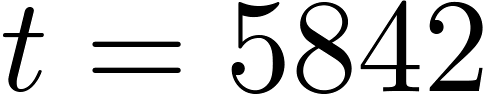 Subset Sum
Integers:


Target:               
Oef....
In fact, I even know there
 are 5 solutions!
How did I find I out?
3 20 58 90 267 493 869 961
1000 1153 1246 1598 1766 1922
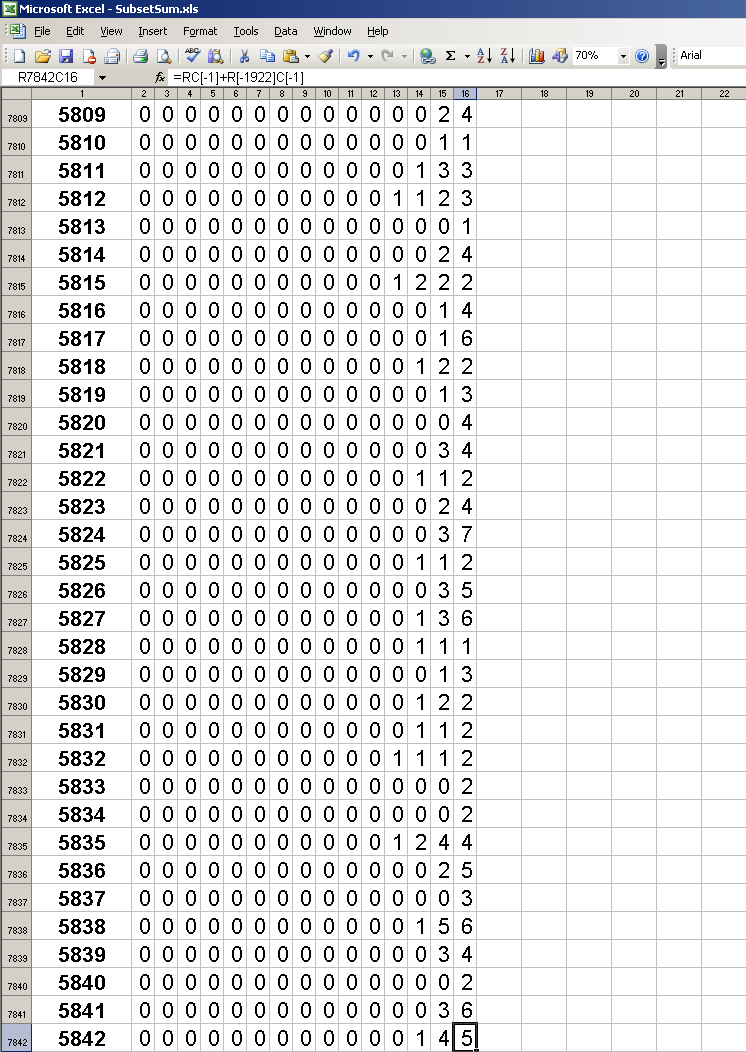 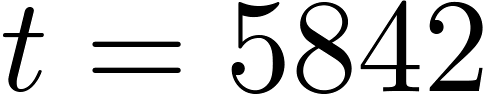 Subset Sum
Integers:


Target:               
Oef....
In fact, I even know there
 are 5 solutions!
How did I find I out?
3 20 58 90 267 493 869 961
1000 1153 1246 1598 1766 1922
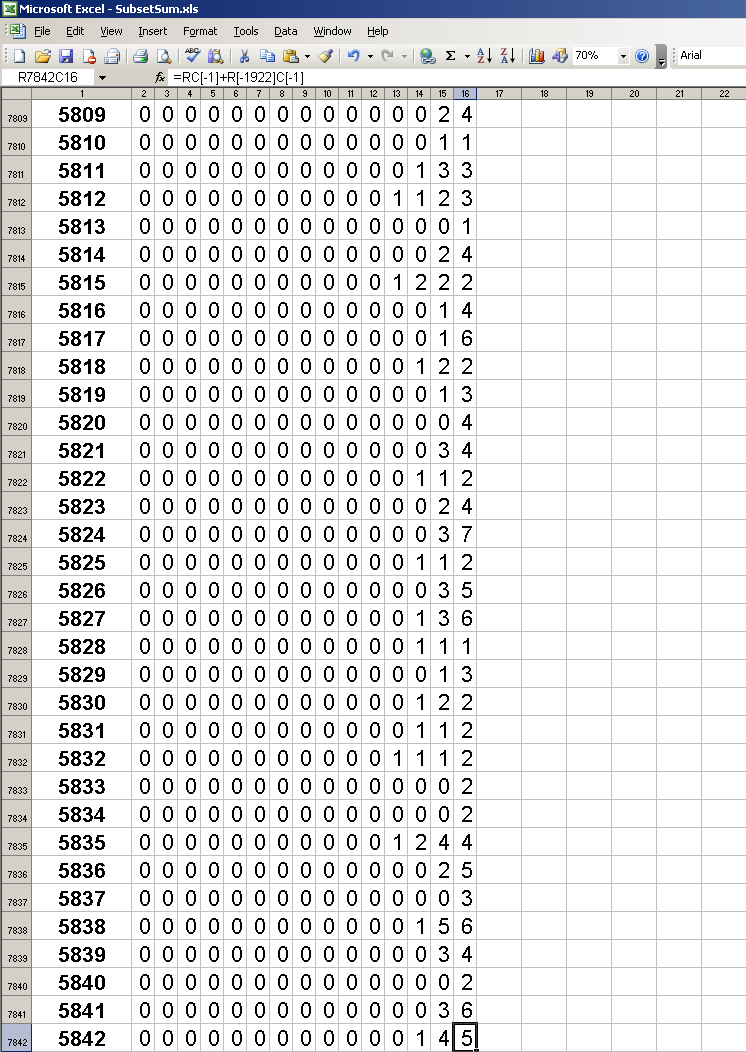 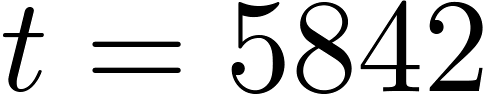 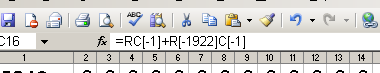 Subset Sum
Integers:


Target:               
Oef....
In fact, I even know there
 are 5 solutions!
How did I find I out?
3 20 58 90 267 493 869 961
1000 1153 1246 1598 1766 1922
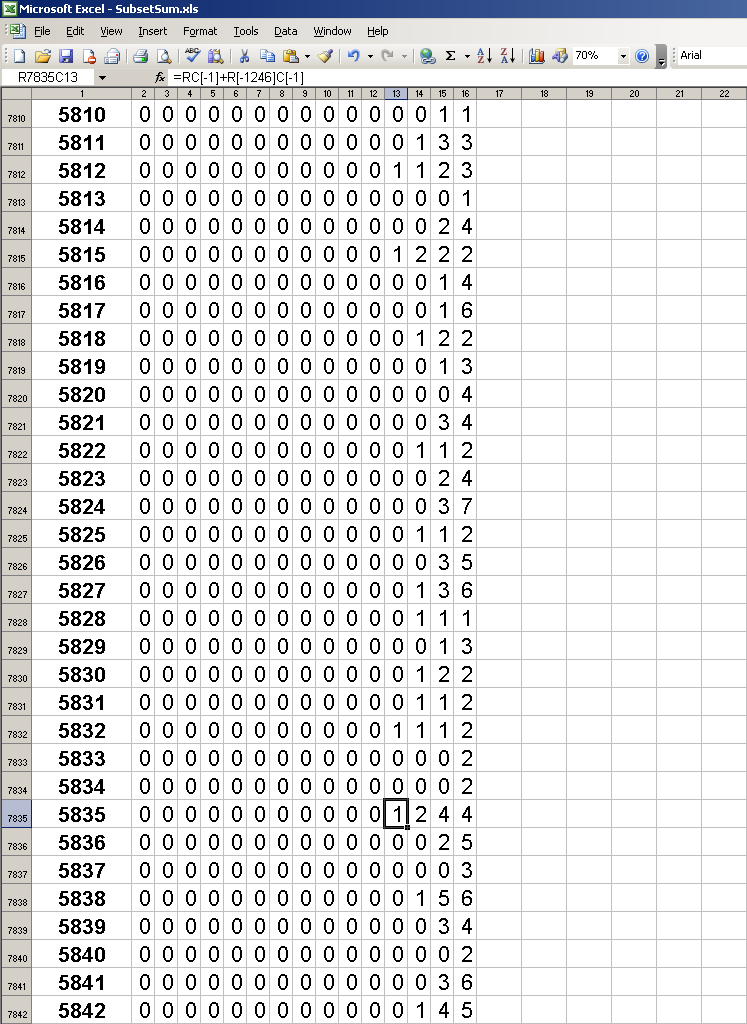 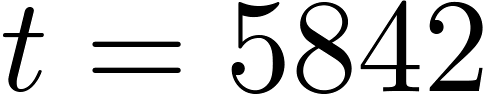 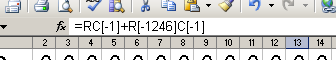 Apply
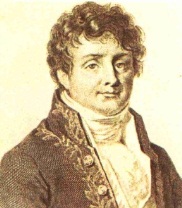 Apply
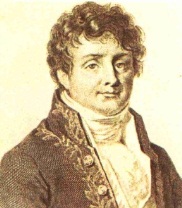 Apply
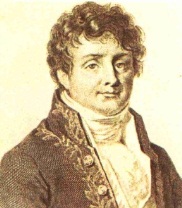 Apply
-1
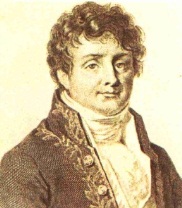 Apply
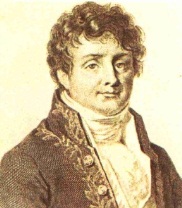 Apply
-1
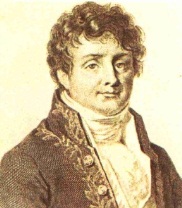 Apply
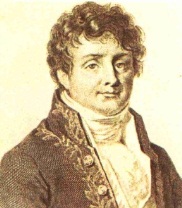 Apply
-1
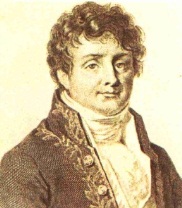 Apply
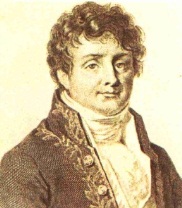 Apply
-1
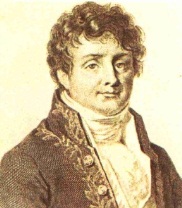 Apply
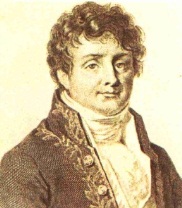 Apply
-1
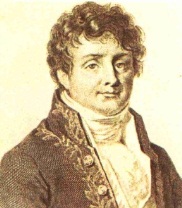 Apply
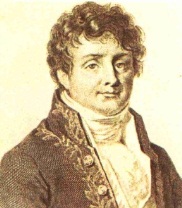 Apply
-1
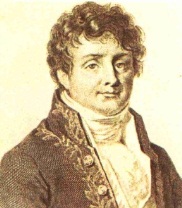 Apply
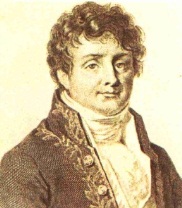 Apply
-1
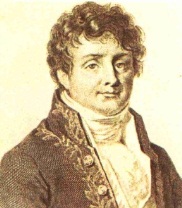 Apply
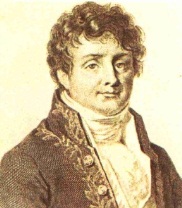 Apply
-1
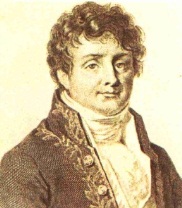 Apply
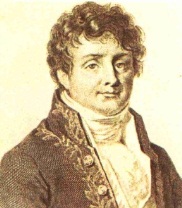 Apply
-1
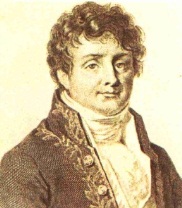 Subset Sum
Bellman(1950’s): Can be solved in           time and space.
In the thesis: Can be solved in           time and            space.
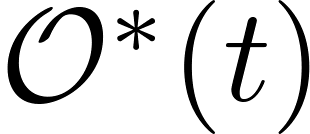 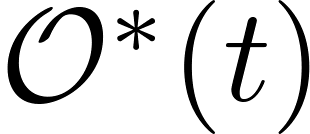 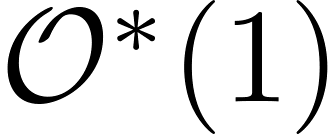 3
Steiner Tree (Chapter 3)
Steiner Tree
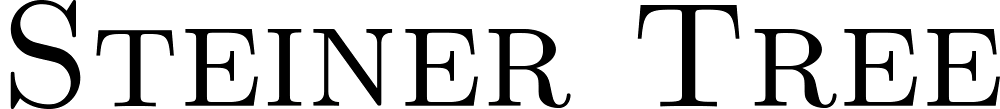 Given: Graph                   , terminal vertices              and integer   .
Asked: Is there              such that             ,             
  	and          connected?
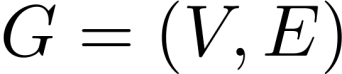 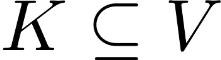 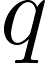 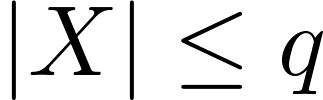 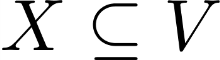 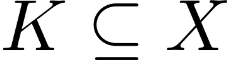 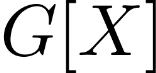 .
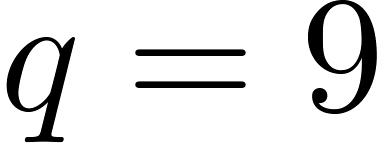 Steiner Tree
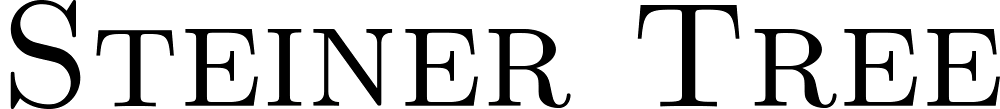 Given: Graph                   , terminal vertices              and integer   .
Asked: Is there              such that             ,             
  	and          connected?
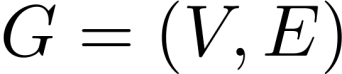 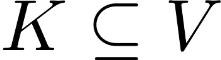 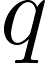 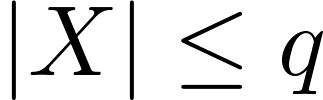 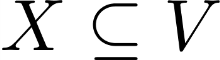 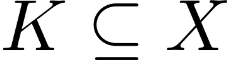 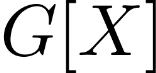 .
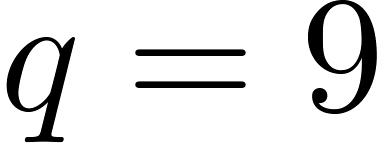 Steiner Tree
Resembles many network design problems.
Often, the original network (the graph     ) is huge, but there a relatively few terminals. So can we give algorithms exploiting this?
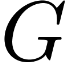 Steiner Tree
Resembles many network design problems.
Often, the original network (the graph     ) is huge, but there a relatively few terminals. So can we give algorithms exploiting this?
Dreyfus & Wagner (1972): can be solved in                time and space.
Björklund et al. (2006): can be solved in                time and space.
Fuchs et al. (2007):                         time and space for the (orginal) weighted variant.
Fomin et al. (2008):                              time and            space.
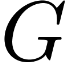 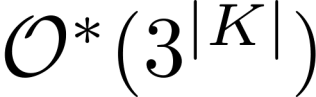 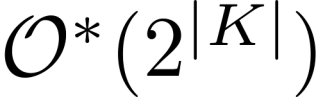 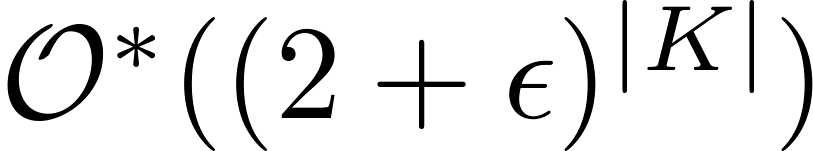 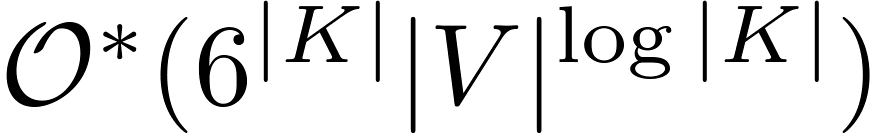 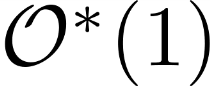 Steiner Tree
Resembles many network design problems.
Often, the original network (the graph     ) is huge, but there a relatively few terminals. So can we give algorithms exploiting this?
Dreyfus & Wagner (1972): can be solved in                time and space.
Björklund et al. (2006): can be solved in                time and space.
Fuchs et al. (2007):                         time and space for the (orginal) weighted variant.
Fomin et al. (2008):                              time and            space.
This thesis:                time and            space.
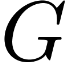 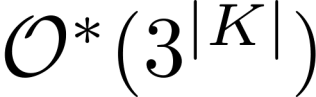 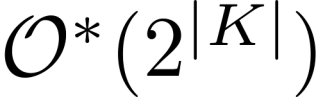 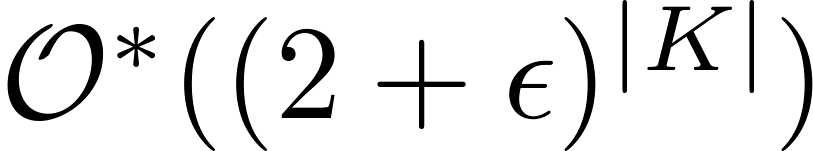 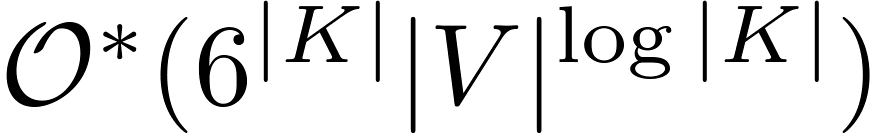 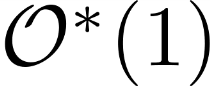 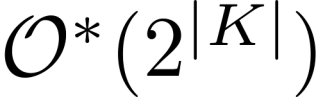 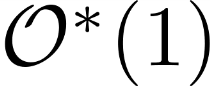 Apply
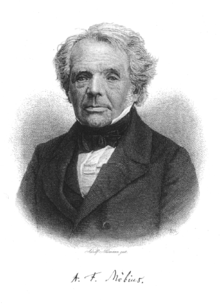 Apply
-1
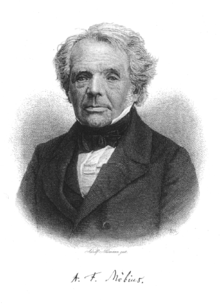 Apply
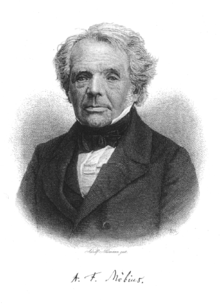 Apply
-1
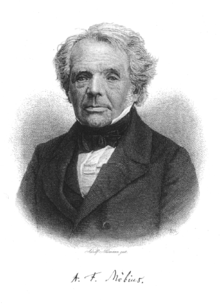 Steiner Tree
In the thesis a combinatorial interpretation of the space efficient algorithm is also given by introducing the notion of branching walks.
Steiner Tree
In the thesis a combinatorial interpretation of the space efficient algorithm is also given by introducing the notion of branching walks.
d
h
k
d
i
g
b
a
e
j
l
f
c
Steiner Tree
In the thesis a combinatorial interpretation of the space efficient algorithm is also given by introducing the notion of branching walks.
d
h
k
d
h
g
a
i
g
b
a
e
j
l
f
c
Steiner Tree
In the thesis a combinatorial interpretation of the space efficient algorithm is also given by introducing the notion of branching walks.
d
h
k
d
h
g
a
i
g
i
b
a
j
e
d
j
l
f
c
Steiner Tree
In the thesis a combinatorial interpretation of the space efficient algorithm is also given by introducing the notion of branching walks.
d
h
k
d
h
g
a
i
g
i
b
a
j
e
d
j
l
f
f
l
f
c
Apply
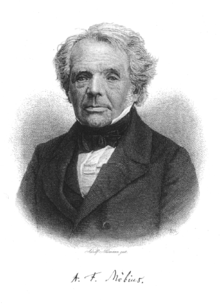 Count the number of branching walks in the graph obtained by removing a certain subset of the                                                   	terminals.
Apply
-1
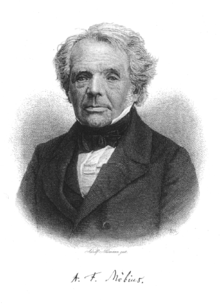 4
Steiner Tree on graphs of small treewidth (Chapter 7)
Graphs of small treewidth
Means the graph is decomposable in small pieces of size at most treewidth. 
Important concept, for example all planar graphs have small treewidth (           ).
An efficient decomposition can be used to solve many graph problems quickly using dynamic programming.
For connectivity problems like                           
   the best known algorithm used            time
   where    is the treewidth by DP.
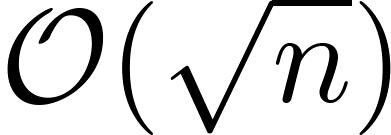 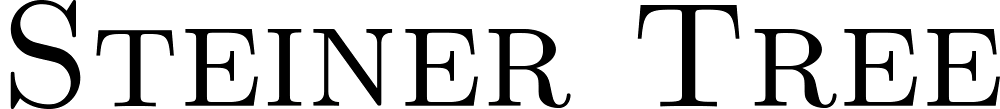 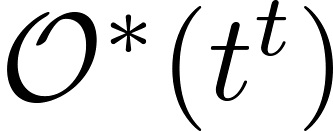 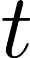 Graphs of small treewidth
Means the graph is decomposable in small pieces of size at most treewidth. 
Important concept, for example all planar graphs have small treewidth (           ).
An efficient decomposition can be used to solve many graph problems quickly using dynamic programming.
For connectivity problems like                           
   the best known algorithm used            time
   where    is the treewidth by DP.
We show that this can be improved to             for some constant   .
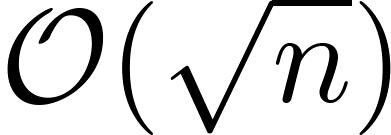 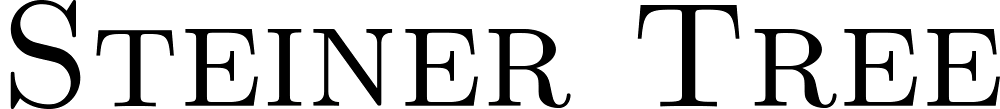 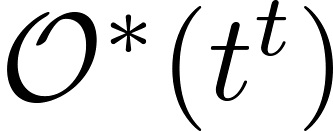 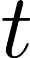 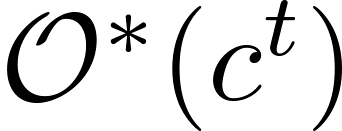 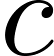 graphs
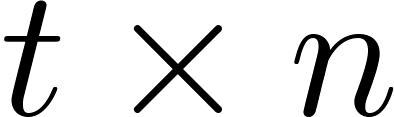 A simplification of graphs of treewidth ~  .
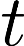 Definition
Graph on           vertices ordered in    rows and     columns
Only edges between vertices in adjacent columns.
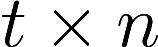 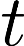 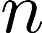 graphs
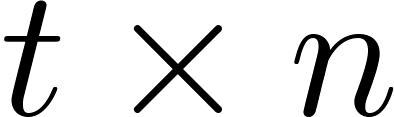 A simplification of graphs of treewidth ~  .
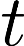 Definition
Graph on           vertices ordered in    rows and     columns
Only edges between vertices in adjacent columns.
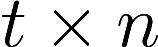 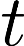 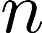 Example (with           and            ):
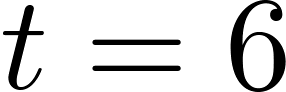 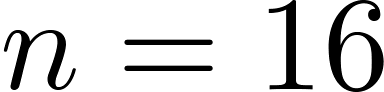 graphs
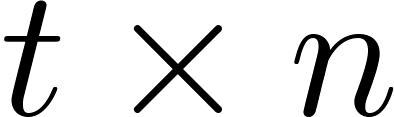 A simplification of graphs of treewidth ~  .
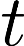 Definition
Graph on           vertices ordered in    rows and     columns
Only edges between vertices in adjacent columns.
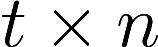 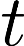 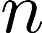 Example (with           and            ):
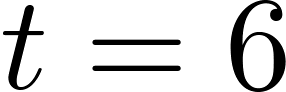 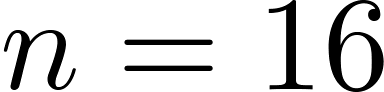 graphs
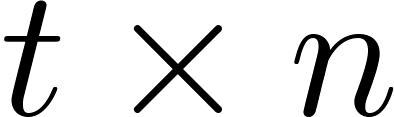 A simplification of graphs of treewidth ~  .
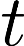 Definition
Graph on           vertices ordered in    rows and     columns
Only edges between vertices in adjacent columns.
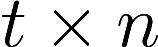 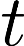 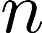 Example (with           and            ):
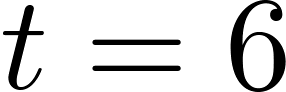 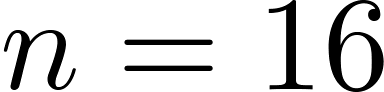 graphs
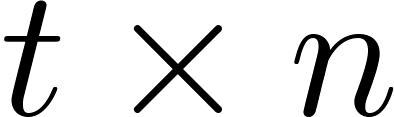 A simplification of graphs of treewidth ~  .
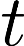 Definition
Graph on           vertices ordered in    rows and     columns
Only edges between vertices in adjacent columns.
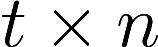 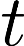 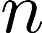 Example (with           and            ):
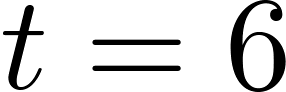 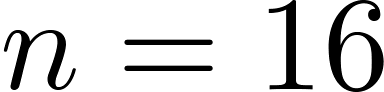 Steiner Tree on           graphs
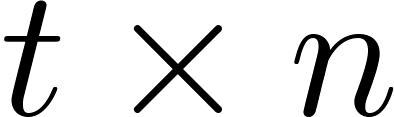 An example with
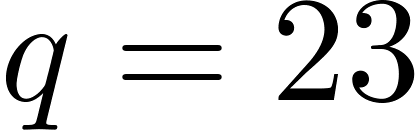 Steiner Tree on           graphs
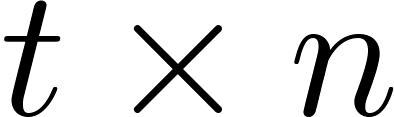 An example with
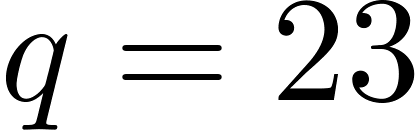 Steiner Tree on           graphs
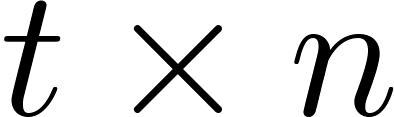 We introduce the notion of cut object: a pair of a subset X of vertices and a blue-white coloring of X such that:
The top-left terminal is colored blue
If both endpoints of an edge are in X they must have the same color.
Steiner Tree on           graphs
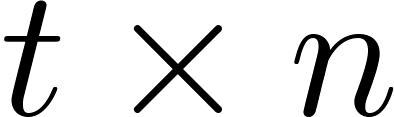 We introduce the notion of cut object: a pair of a subset X  of vertices and a blue-white coloring of X such that:
The top-left terminal is colored blue
If both endpoints of an edge are in X they must have the same color.
An example with
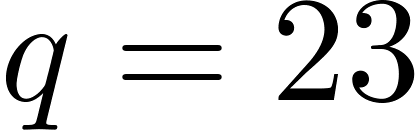 Steiner Tree on           graphs
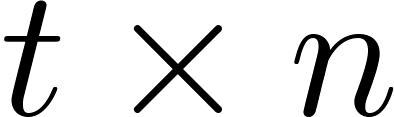 We introduce the notion of cut object: a pair of a subset X  of vertices and a blue-white coloring of X such that:
The top-left terminal is colored blue
If both endpoints of an edge are in X they must have the same color.
A cut object.
Steiner Tree on           graphs
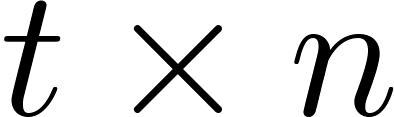 Then we transform the Steiner problem to counting the number of cut objects.
This is possible since the number of cut objects is equal to the number of Steiner tree solutions modulo 2.
Counting cut objects can be done quick with standard techniques (in fact, dynamic programming again!).
A cut object.
Steiner Tree on           graphs
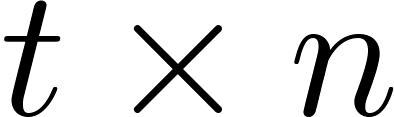 Then we transform the Steiner problem to counting the number of cut objects.
This is possible since the number of cut objects is equal to the number of Steiner tree solutions modulo 2.
Counting cut objects can be done quick with standard techniques (in fact, dynamic programming again!).
A cut object.
5
Hardness of Set Cover (Chapter 8)
Set Cover
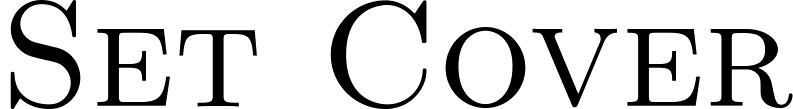 Given: A bipartite graphs                  
Asked: Find             of minimum size such that 
	    every            has a neighbor in     .
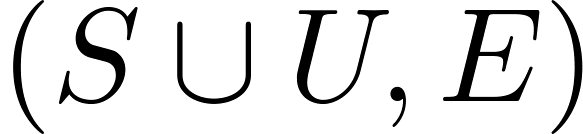 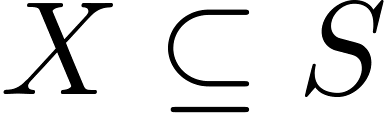 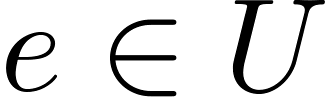 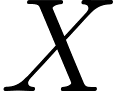 Set Cover
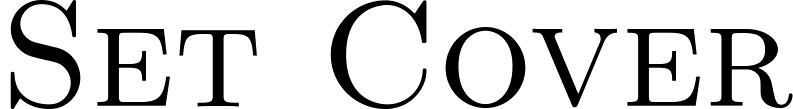 Given: A bipartite graphs                  
Asked: Find             of minimum size such that 
	    every            has a neighbor in     .
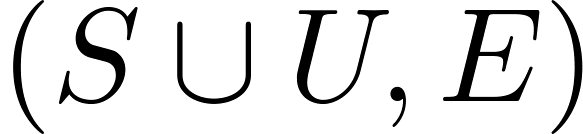 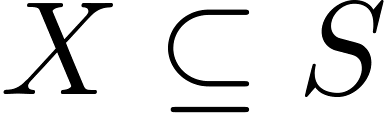 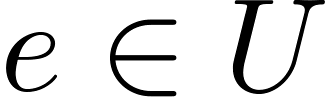 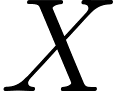 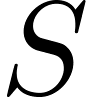 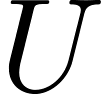 Set Cover
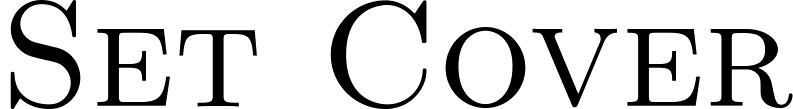 Given: A bipartite graphs                  
Asked: Find             of minimum size such that 
	    every            has a neighbor in     .
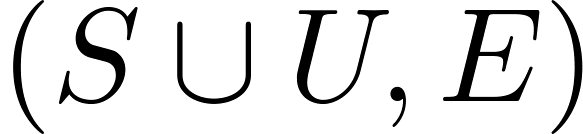 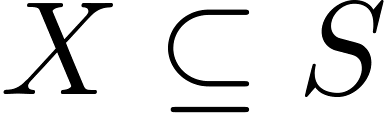 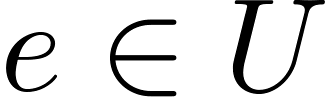 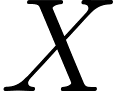 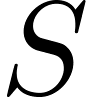 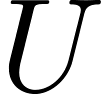 Set Cover
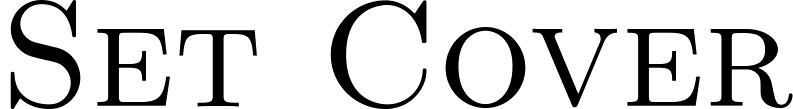 Given: A bipartite graphs                  
Asked: Find             of minimum size such that 
	    every            has a neighbor in     .
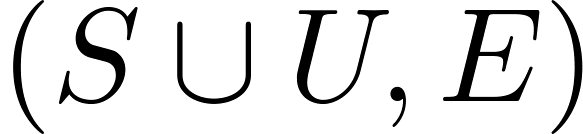 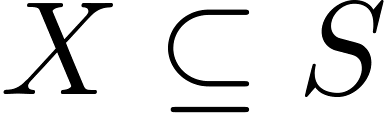 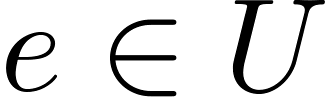 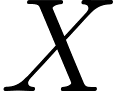 Can be solved in               by brute force
Can be solved in                by DP
No improvements known.
Using a (fairly) famous hypothesis we prove 
  the brute force can not be improved.
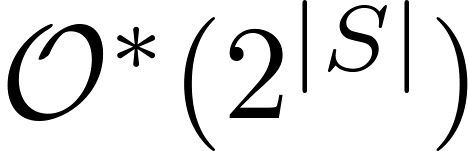 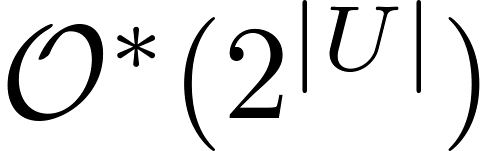 Set Cover
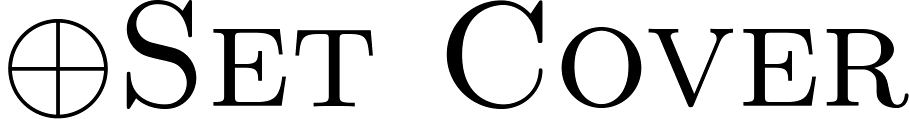 Given: A bipartite graphs                  
Asked: Is the number of             such that every
	               has a neighbor, in      even?
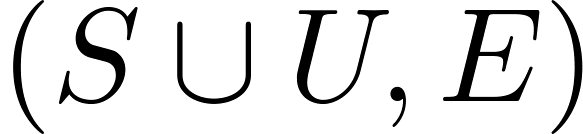 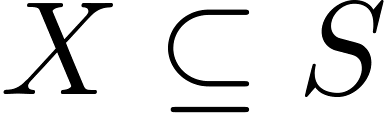 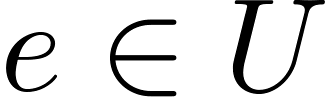 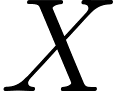 Can be solved in               by brute force
Can be solved in                by DP
No improvements known.
Using a (fairly) famous hypothesis we prove 
  the brute force can not be improved.
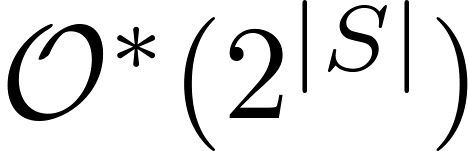 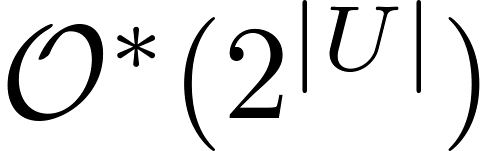 Set Cover
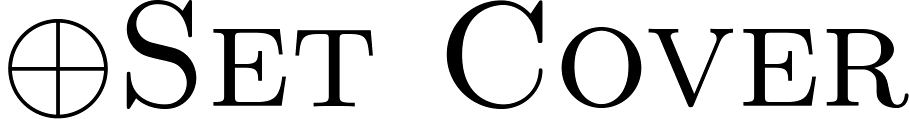 Given: A bipartite graphs                  
Asked: Is the number of             such that every
	               has a neighbor in     , even?
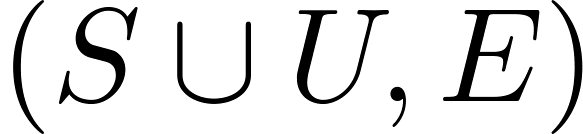 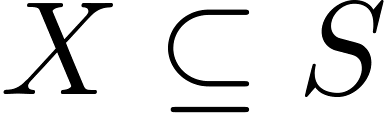 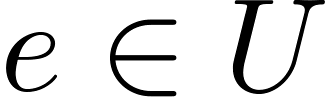 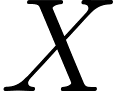 Can be solved in               by brute force
Can be solved in                by DP
No improvements known.
Using a (fairly) famous hypothesis we prove 
  the brute force and DP can not be improved.
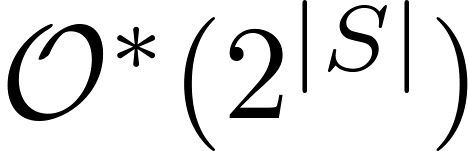 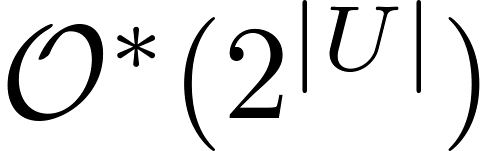 Set Cover
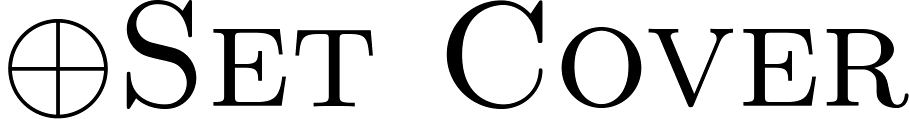 Given: A bipartite graphs                  
Asked: Is the number of             such that every
	               has a neighbor in     , even?
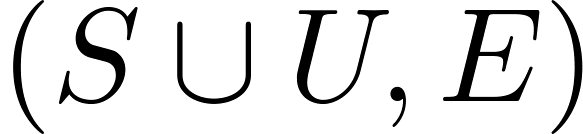 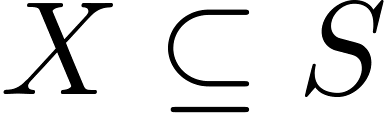 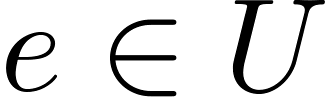 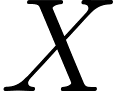 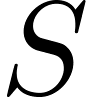 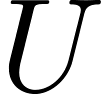 “The Flip”:
Set Cover
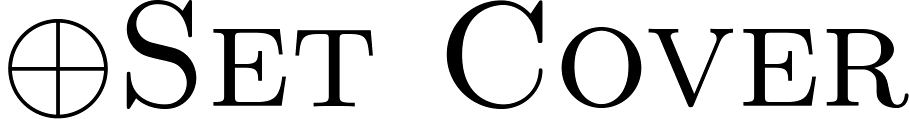 Given: A bipartite graphs                  
Asked: Is the number of             such that every
	               has a neighbor in     , even?
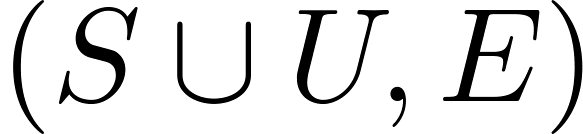 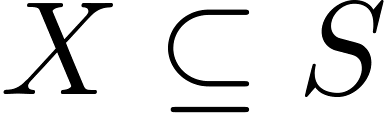 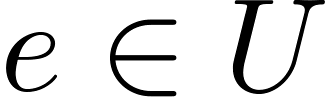 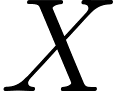 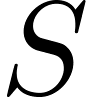 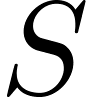 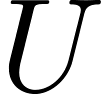 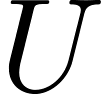 “The Flip”:
It does not matter!!
6
Further remarks and conclusion
Further remarks
Chapter 6 studies transformations for the case when the table is sparse that is, contains lots of zeros.
In several cases, improvement is possible even when only the last `segment’ is guaranteed to be sparse
Work in progress.
Conclusion
Conventional DP algorithms that evaluate a (cleverly constructed) recurrence in a naive way, can often be significantly improved using transformations.
Conclusion
Conventional DP algorithms that evaluate a (cleverly constructed) recurrence in a naive way, can often be significantly improved using transformations.
(!)
Conclusion
Conventional DP algorithms that evaluate a (cleverly constructed) recurrence in a naive way, can often be significantly improved using transformations.
(!)
Many interesting open problems
The project will be continued from February
Be welcome to join!
End of presentation